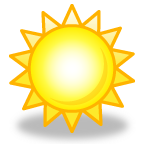 遊說法介紹
內 政 部
97年7月
壹、立法目的(§1)
遊說公開透明
防止不當利益輸送
確保民主政治參與
透過資訊揭露，使民眾瞭解「誰」為「何事」在遊說立法或行政部門，並檢視是否合乎正當性，以防杜不正利益的輸送。
貳、遊說法規範主要內涵
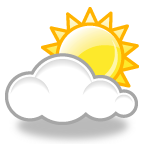 以公開透明方式取代干預或管制 
　遊說制度設計主要內涵在於將遊說者、遊說對象、內容、花費等作相關之登記、申報，並予公開，供公眾查詢、檢視，而非以干預或管制遊說為目的。
一、遊說的定義－什麼行為是遊說？
遊說者意圖影響被遊說者或其所屬機關對於法令、政策或議案之形成、制定、通過、變更或廢止，而以口頭或書面方式，直接向被遊說者或其指定之人表達意見之行為。(§2)
(一)遊說的標的－遊說的內容？
遊說的標的限於法令、政策、議案，不包括具體個案處分
(二)遊說的方式
遊說的方式包括口頭及書面
以電話或視訊方式，向被遊說者所為直接且非公開之意見表達，仍受規範。
以演講、發行刊物、召開公聽會、利用大眾媒體或集會遊行等公開方式所為者不屬之。 (細則§2)
二、遊說者－那些人可以遊說？
自行遊說者
自然人、法人、人民團體、設有代表人之團體
須與遊說標的有關
(§4)
遊說者
經專門職業及技術人員高等考試及格領有證書目前執業中之自然人
須向主管機關內政部申請備案
受委託遊說者
(§4)
(§2)
章程中載有遊說業務之營利法人
三、被遊說者－那些人可被遊說？ (§2)
總統、副總統
各級民意代表(立委、各級地方民代)
直轄市政府、縣市政府及鄉鎮市公所正、副首長 
政務人員退職撫卹條例第2條第1項所定之人員(詳下頁)
政務人員退撫條例§2-Ⅰ之人員
依憲法由總統任命或特任、特派之人員
  (如行政院長、駐外大使)
依憲法由總統提名經立法院同意任命之人員
  (如司法院大法官、考試委員、監察委員)
依憲法由行政院長提請總統任命之人員 
  (如各部會首長)
其他依法律中央或地方比照簡任12職等以上者
  (如各部會政務副首長、直轄市及縣市政府政務一級主管或首長)
四、不適用遊說法之行為(§5)
公務員依法執行職務之行為
外國政府或政府間國際組織派駐或派遣之人員所為職務上之行為
人民或團體依其他法規規定之程序及方式所為之申請、請願、陳情、陳述意見等表達意見之行為(詳下頁)
申請登記
向被遊說者所屬機關申請登記，機關審核後將結果通知申請人
進行遊說
遊說者或所屬機關與其洽定時間;被遊說者可指派人員接受;接受遊說後7日內通知機關登記
申報財務收支
每年5月底前或終止登記時申報；所屬機關按季將登記事項及財報公開於政府網路或公報
終止登記
遊說終止後10日內辦理
五、遊說的程序
六、對遊說者之限制
自行遊說者與欲遊說之事項無關者，不得遊說(§4I)
除民代外，被遊說者離職後3年內，不得向離職前5年內曾服務機關遊說或委託遊說(§10)
各級民意代表不得為其本人或關係人經營或投資達10%事業遊說或委託遊說 (§12I)
犯特定罪者，不得受委託或受指派進行遊說(§11)
遊說者為法人團體時，應指派10人以下代表(§6)
違反者，處新臺幣50萬元以上250萬元以下罰鍰(§21)
七、對非本國遊說者之特別規定
外國政府、法人、團體及自然人：
不得就國防、外交及大陸事務涉及國家安全或國家機密者進行遊說
外國政府、法人及團體應委託本國遊說者為之(§7I)
大陸、港、澳地區人民、法人、團體或其他機構：
不得遊說(含自行或委託）(§8)
八、遊說登記(§13)
事前登記
進行遊說前向被遊說者所屬機關申請登記
逐案登記
１遊說議題視為１遊說案，應逐案申請登記
申請書應載明之事項，請參閱第13條
所屬機關核准與否，均應以書面通知申請人(細則§24)
被遊說者所屬機關應指定遊說專責單位或人員受理登記(§14)
九、變更登記(§13)
應為變更登記之情形：
登記之內容有變更
遊說期間有延長之必要時
時間：事實變更之日起5日內為之
處罰：未變更者處10至50萬罰鍰
被遊說者離職或停職時
未變更者，不得進行遊說(細則§13)
十、被遊說者接受遊說後之登記(§16)
被遊說者接受遊說後7日內，應將下列事項通知專責單位或人員登記：
一、遊說者
二、遊說之時間、地點及方式
三、遊說之內容
未通知登記者，處10至50萬罰鍰
十一、終止登記
遊說期間屆滿或有遊說者欲終止時
遊說終止後10日內為之(§13)
終止時並應申報財務收支報表(§17)
財務收支帳冊應保管5年
未為終止登記者處10至50萬罰鍰；未申報財務收支報表者處20至100萬罰鍰；未依規定保管帳冊者，處5至25萬罰鍰
十二、遊說資訊之保管及公開
列冊保管及公開之事項：
第13條登記、變更登記、終止登記事項
第16條接受遊說後之登記事項
第18條財務收支報表
公開之方式：
電信網路、政府公報或其他出版品
公開之時機：
按季公開，即每季開始30日內，將前1季受理之資訊公開 (§18)
十三、遊說資訊之閱覽
遊說登記事項及財務收支報表簿冊，任何人均得申請閱覽、抄寫、複印(§19)
內政部訂有「遊說登記及財務收支報表簿冊閱覽實施及收費辦法」
十四、機關辦理公聽會之通知義務
被遊說者所屬機關於遊說者登記遊說期間內，舉辦與遊說內容相關之公聽會時，應通知遊說者出席(§20)
十五、違法案件之移送及裁罰(§29)
移送機關：被遊說者所屬機關
裁罰機關：
總統、副總統、立法委員及政務人員：監察院
其他人員：內政部